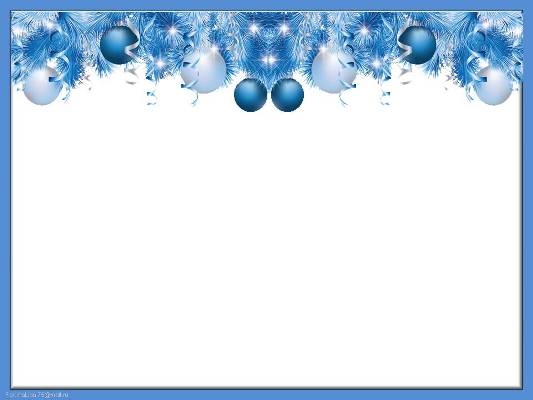 Новогодние поделки с детьми от 2-х лет
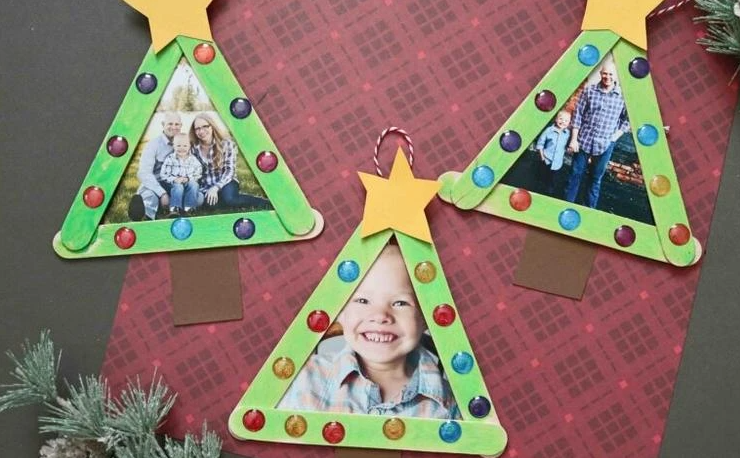 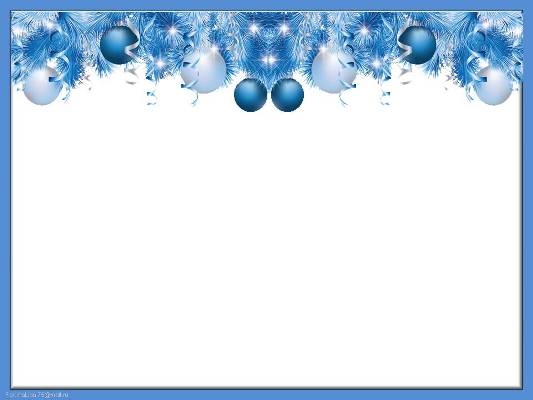 Семейное фото или красивое фото ребенка - всегда хороший подарок для членов семьи. Вместе с ребенком сделайте простые рамки для фотографий и вставьте в них красивые фотографии. Хороший материал для этого - палочки для мороженого. Вы можете сделать фоторамки из палочек от мороженого в форме елочки или собрать их полностью в классическом прямоугольном виде. Кроме того, вы также можете раскрасить простые рамки для картин вместе с ребенком и украсить их соответствующим образом, чтобы превратить их в красивые рождественские подарки.
Поделки из фоторамок в подарок на Новый год и Рождество
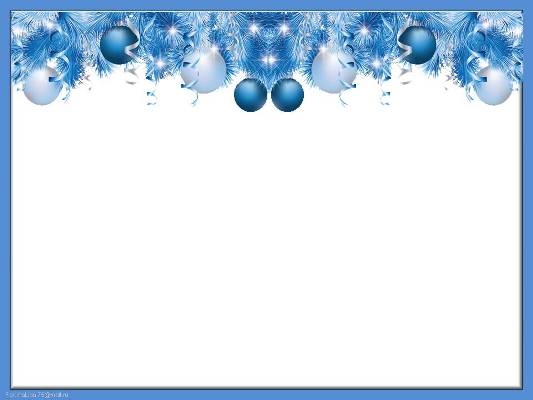 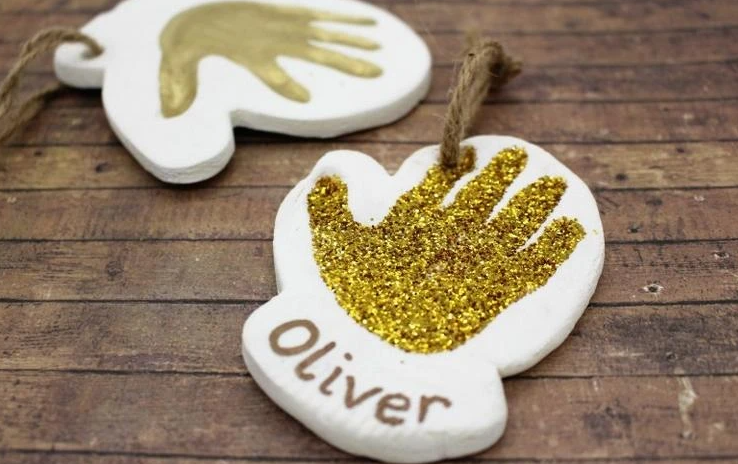 Дети растут очень быстро, что могут подтвердить даже некоторые поделки или картинки с отпечатками рук, сделанные в прошлом году. Подвеска на елку с отпечатком руки - это простая, но красивая идея подарка, с которой малыш может помочь. В качестве основы вам понадобится полимерное или соленое тесто, которое вы будете использовать для придания желаемой формы с помощью формочки для печенья. Идеально подойдет перчатка. Итак, ребенок должен прижать ладонь к еще мягкой массе. Также не следует забывать проделать отверстие для вешалки. Затем кулон оставляют сушиться на воздухе или в духовке, а после этого украшают любым украшением, которое они пожелают. Также напишите имя ребенка и год, чтобы подарок стал приятным подарком на память на долгие годы.
Подвеска с изображением дерева с отпечатком руки ребенка
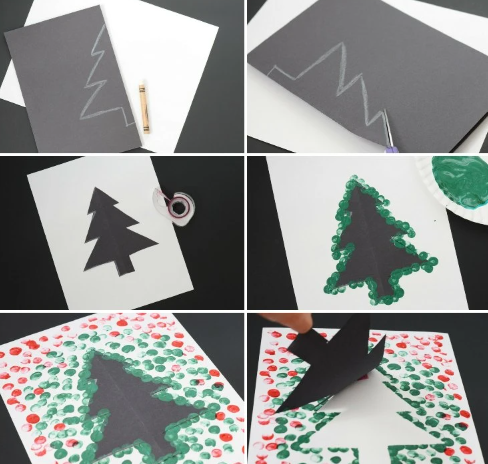 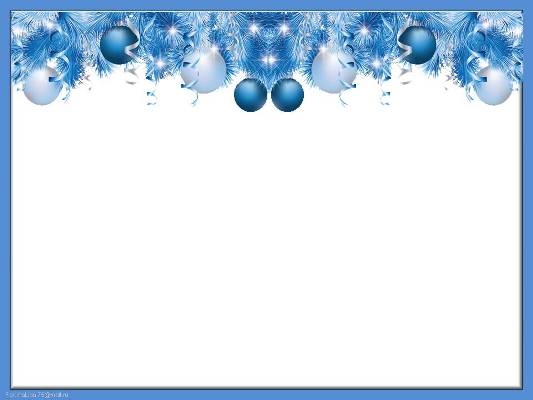 С помощью этой простой идеи даже самые маленькие дети могут нарисовать красивую рождественскую открытку на тему елки. Все, что вам нужно сделать, это вырезать из картона елочку и приклеить ее к центру открытки. Затем настает очередь ребенка. Предоставьте подходящие краски и принадлежности для рисования (отлично подойдут ватные палочки), а затем попросите малыша нарисовать лицевую сторону открытки. Когда краска высохнет, снимите шаблон и полюбуйтесь результатом.
Поделки из рождественских открыток
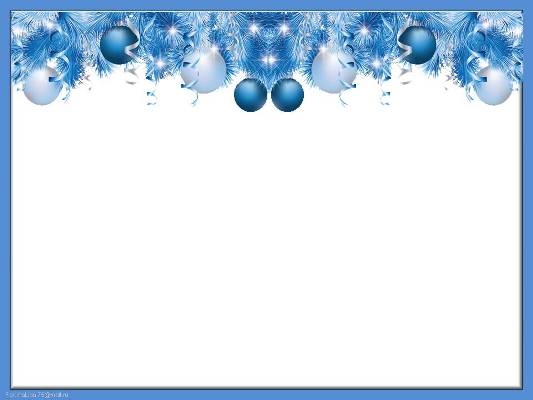 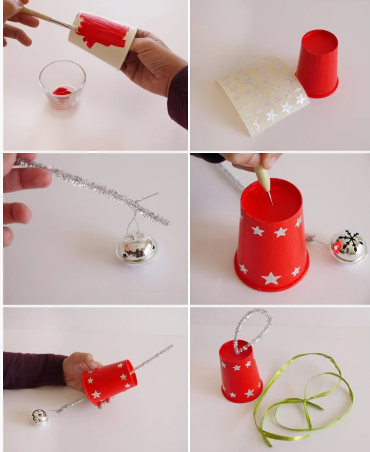 Сначала вы раскрашиваете бумажный стаканчик в красный цвет, даете краске высохнуть, а затем приклеиваете к кружке несколько наклеек со звездами. Затем просверлите небольшое отверстие на дне чашки и вставьте в отверстие проволоку для рукоделия, к концу которого вы привяжете колокольчик. Используя вторую проволоку для рукоделия, вы сделаете ручку, которую прикрепите к первой проволоку для рукоделия. Наконец, добавьте ленточку.
Рождественский колокольчик своими руками
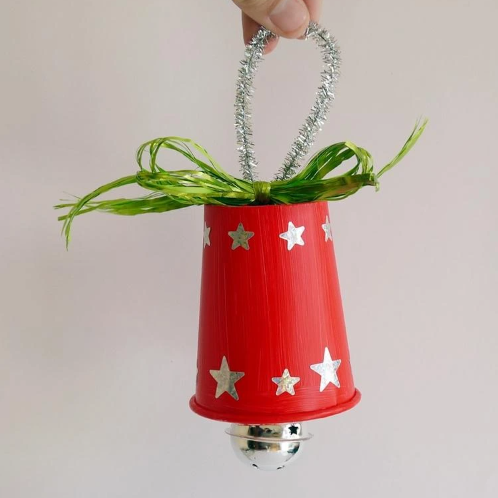 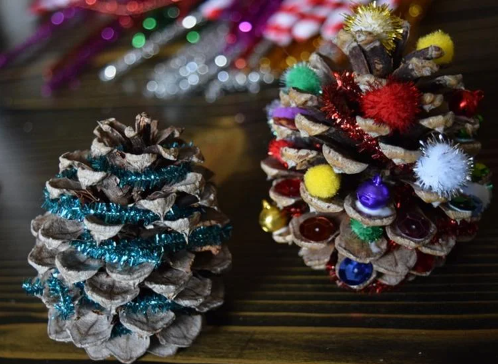 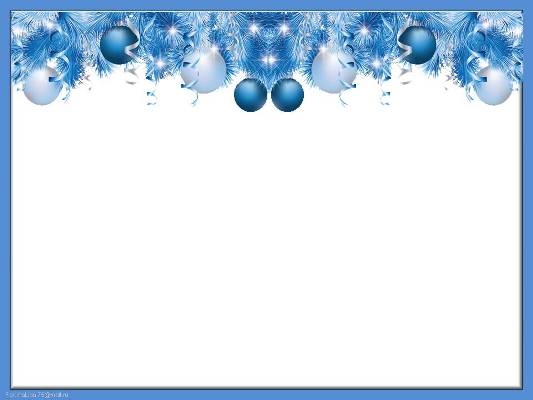 Для изготовления елок из натурального материала также идеально подойдут сосновые шишки. Они должны быть как можно более сухими, чтобы их покровные чешуйки раскрылись, а шишки напоминали форму елки. Для украшения дети могут проволоку для рукоделия в качестве гирлянд, а маленькие помпоны, блестки и бусины - в качестве рождественских безделушек. С другой стороны, с помощью кисти и белой краски вы можете покрыть сосновые шишки «снегом».
Поделки из натурального материала
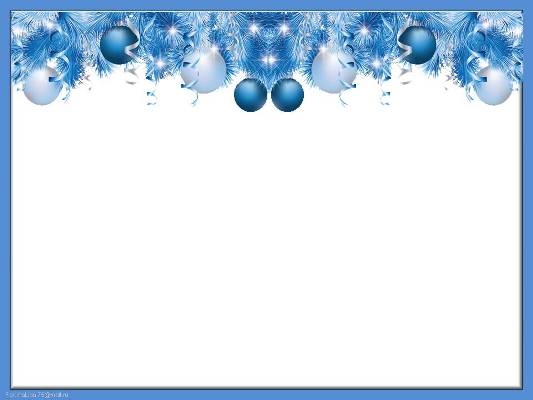 Спасибо за внимание